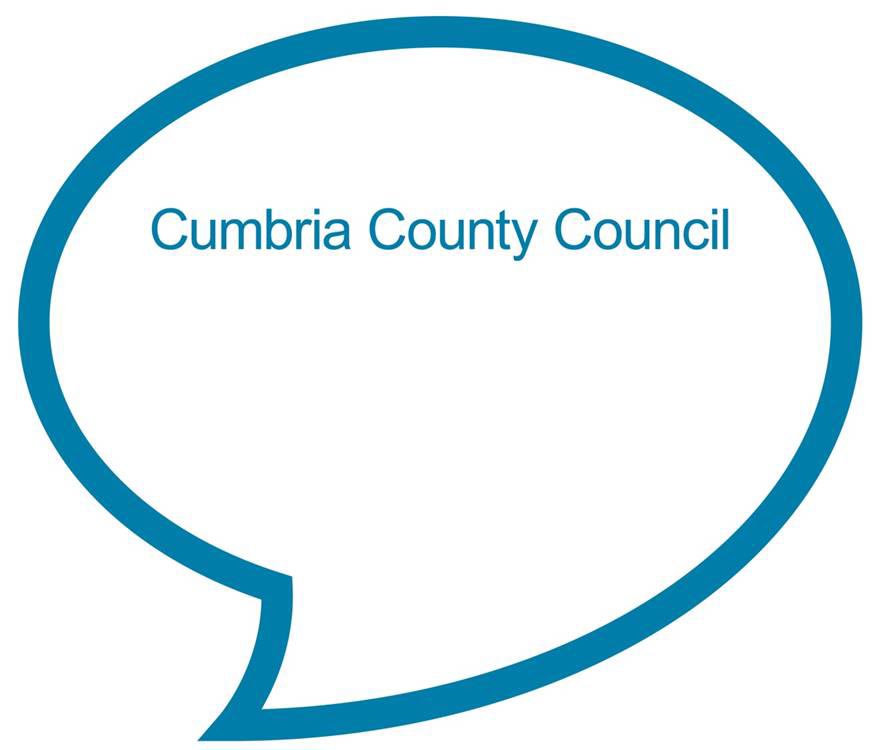 Community Learning & Skills

Final outcomes
June 2017
Agenda
Recap on Objectives

Proposals, feedback and engagement

Final Agreed Structure

VR applications 

Assimilation & Vacancy Preference process 

Next Steps and support available

Questions, Answers and Discussion
Review Objectives
The aims of the review are to realign the Community Learning Service to enable the delivery of the OFSTED improvement recommendations, including:

Create a structure which enables implementation of the OFSTED recommendations, following inspection in May 2016 and which enables the shift from ‘Requires Improvement’ to ‘Good’ at re-inspection in 6 to 12 months time.
Create  a structure based around the six geographic areas of the County and aligned with area based planning.
A more comprehensive structure and appropriate use of employment contracts to raise the quality of provision
Review Objectives
Create a structure that supports the targeting of resources at priority groups eg those without qualification/with low level qualifications, the unemployed/underemployed, family learning and vulnerable groups in line with the strategic priorities of the Council, the LEP priorities.
Create the environment which empowers our people, within the Community Learning service, to operate in a solution focussed manner improving the quality of provision for our learners.
Creating clear lines of accountability and a more innovative and flexible service. 
The development of posts within the structure will take account of succession planning and developing a career framework for community learning tutors.
Proposals, Feedback and Engagement
Over 102 staff attended initial engagement sessions.

Over 62 staff attended the midpoint sessions.

65 individual 1:1s were facilitated.

120 tutor preference forms received.

Trade Union commitment and attendance welcomed.

FAQs and consultation responses received and thoroughly considered.
Feedback and FAQs at midpoint
Feedback and FAQs at midpoint
Feedback and FAQs at midpoint
Feedback and FAQs at midpoint
Final feedback and responses
Final feedback and responses
Final feedback and responses
Final feedback and responses
Final feedback and responses
Final feedback and responses
Post Title
Post
Number
Headcount
FTE
Grade
of Posts
Advanced Practitioner
11
6
6
5.4
Community Learning Tutor
10
67
67
6.7 (+0.4)
plus
44
zero
hours
Community Learning tutor
–
9
22
22
6.7 (+0.1)
plus zero
hours tutors
Employability, LLDD, High Needs
(
Grade
8
plus
and Digital
JWCs)
Community Learning Tutor
8
60
60
60
zero
hours
Exam Invigilator
6
10
10
Total
158
158
Final structure
The final structure will consist of:
I
A net reduction of 130 posts.  A reduction of 57 in terms of headcount.
Final Structure
Final Structure
Final Structure
Reshaping Process
Assimilation and Vacancy Preference Process                              

26/06/17 to 16/07/17
Review and Decision
(up to 2 weeks)

13/06/17 to 21/06/17
Engagement Period 
(4 weeks)

10/05/17 to 12/06/17
VR Approval

1/07/17
VR Window 

10/5/17 to 31/5/17
Final Outcomes

17/07/17 onwards
Voluntary Redundancy Applications
VR requests closed 31st May
Letters and figures issued on 20th June 2017
Window for applications closes 25th June 2017
24 VR enquiries received  
Final VR sign off by Corporate Director, Resources and Transformation.
Review and decisions for VR applications from 1st July 2017
Review Scope at the start of consultation
The posts in scope of this phase of the proposed service review are:
* 135 tutors have taught since September 2016.
Post Title
Post
Headcount
Grade
Advanced Practitioner
10
6
Adult Education tutor
8
121
Total
127
Number remaining in scope at the end of consultation
Assimilation
Assimilation process will compare old and new roles to determine where assimilation appointments can be made 

Direct Assimilation 
	- the job grade/ scale/ range is the same and
	- must be a 75% or more match (substantially similar) overall against assimilation criteria

Assessed Assimilation 
	- the job grade is different
	- a further assessment process is required to ensure the job holder has the necessary 	   skills, knowledge and competences to fulfil the requirements of the post 
	- it is the responsibility of the employee to identify and objectively evidence that a new 	  post is substantially similar (75%), which must be verified by two managers (Service 	  Manager and Service Assistant Director)

Competitive Selection
	- Following direct and assessed assimilation, where it is identified that there are more 	  people than posts, a competitive selection process will be necessary.
At Risk & Vacancy Preference
At Risk
Employees not assimilated to posts confirmed as ‘at risk’ of redundancy and are able to apply for vacant posts through the vacancy preference process 


Vacancy Preference Process (VPP)
Ability to apply for up to 3 vacant posts at any grade
1 interview where possible      


All employees in scope will receive a personalised letter confirming the outcome of the process:
VR outcome 
Confirmation of assimilation
Confirmation of VPP  

All letters issued via the Service Centre
Next Steps
VR offer letters issued from 1st July 2017
Direct Assimilation exercise carried out on 26th June 2017
Assessed assimilation forms to be returned by noon on 30th June 2017
Interviews w/c 3rd, 10th  and 17th July 2017
Outcomes from assimilation interviews, including scoring used as a basis for offer of available posts prior to VPP
Outcome letters issued from 24th July
clasinfo@cumbria.gov.uk email address remains live in case of query
Proposed Interview Timetable
Allerdale and Copeland
5th, 6th and 19th July, Workington

Carlisle and Eden
7th  and 18th July, Skirsgill
11th July, Carlisle

Barrow and South Lakes
13th and 21st July, Barrow
14th July and 20th July, Kendal
Interview skills training
9.30 am to 4 pm on:

28th June – Workington
5th July – Cumbria House, Carlisle
6th July – Bridge Mills, Kendal
Final Outcomes
Outcome letters issued from 24th July 2017

Remaining vacancies advertised

For employees who have not secured a post:
Alternative employment support 
Meetings with the Senior Manager & AD to discuss other options
Notice of redundancy issued as a last resort
Support and Advice
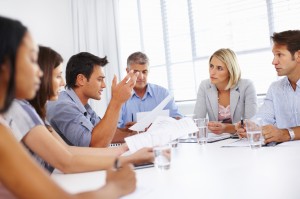 Both face-to-face and website

People Management support

Learning & Development service

Trade Union representatives

Pensions Service

Employee Information Website
www.cumbria.gov.uk/employeeinformation
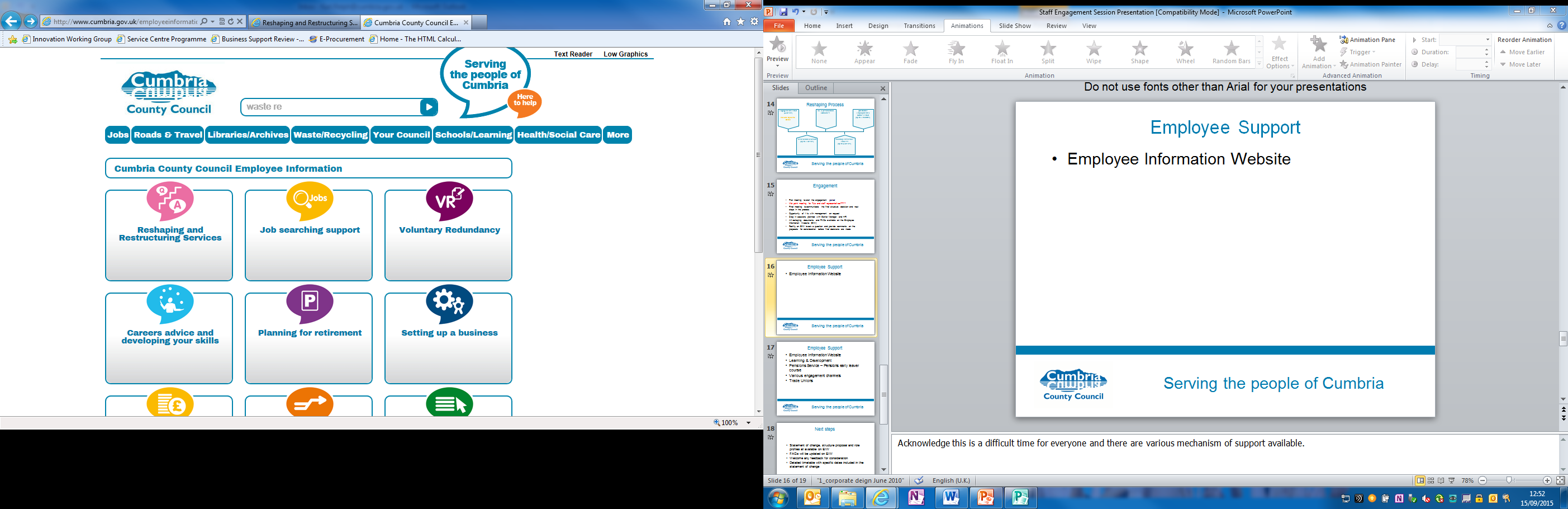 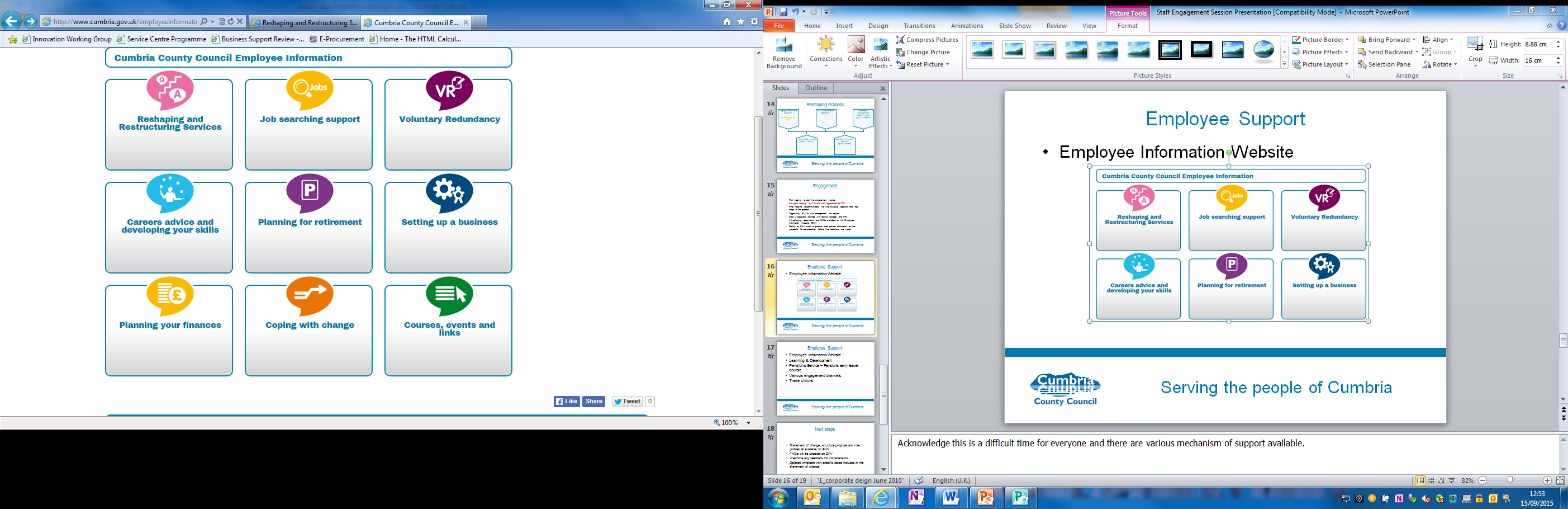 [Speaker Notes: Acknowledge this is a difficult time for everyone and there are various mechanism of support available.]
Discussion & Questions?